第13课   这儿比我想象的还大
2
山东大学国际教育学院
来华留学生预科部
生词
西部         	xībù	     N	western parts
干净          gānjìng	     A	clean
公园         	gōngyuán     N 	park
实物        	shíwù	     N 	material object
感觉         	gǎnjué	     N 	feeling
收获          shōuhuò	     N/V 	gain
故事         	gùshi	     N	story
提高         	tígāo	     V 	to improve
小吃           xiǎochī	     N 	street food
饱              bǎo            A 	full
胖              pang          A	fat
语法
副词：还（小结）   
          The adverb “还”（summary）
条件关系复句：只有…才…   
       The conditional complex sentence: “只有…才…”
           only if..., can....
格式：拿…来说   
       The structure “拿…来说 ”take...as an example
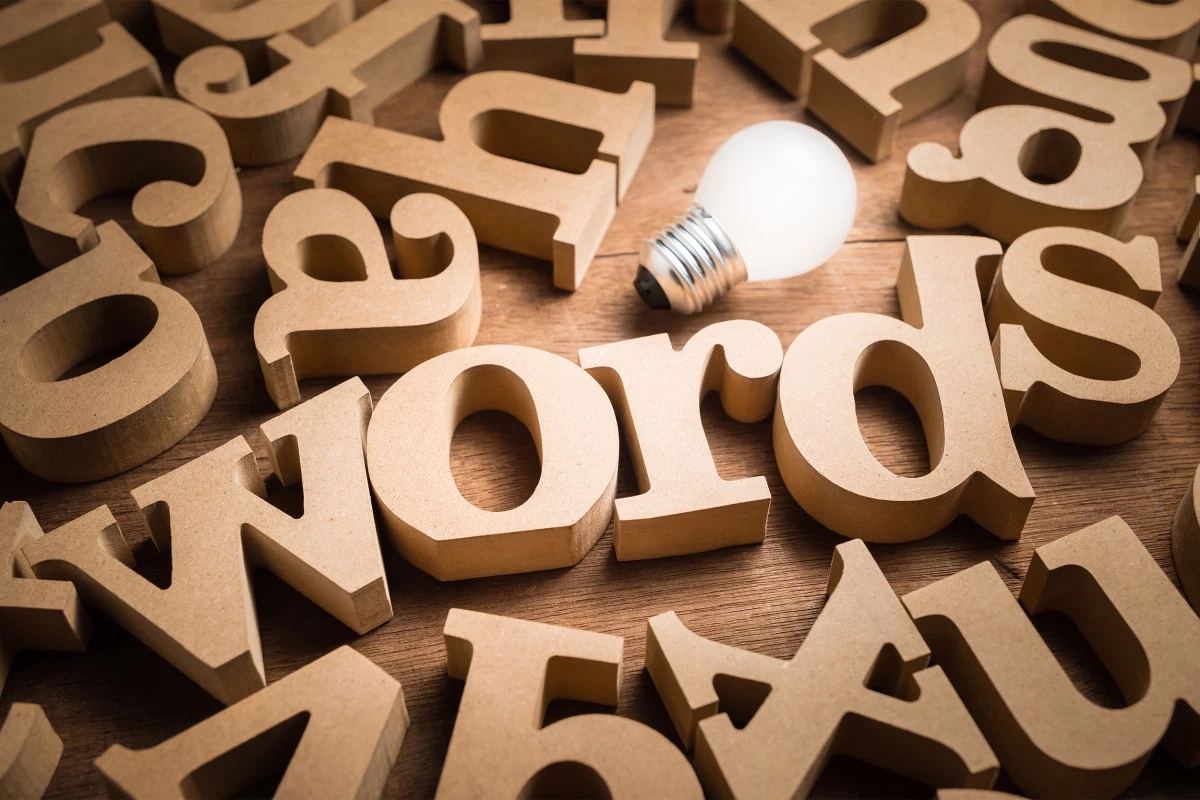 生词
WORDS
西部
N
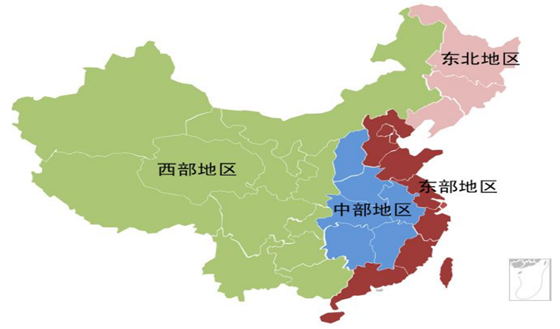 中国西部
我还没去过中国西部。
干净
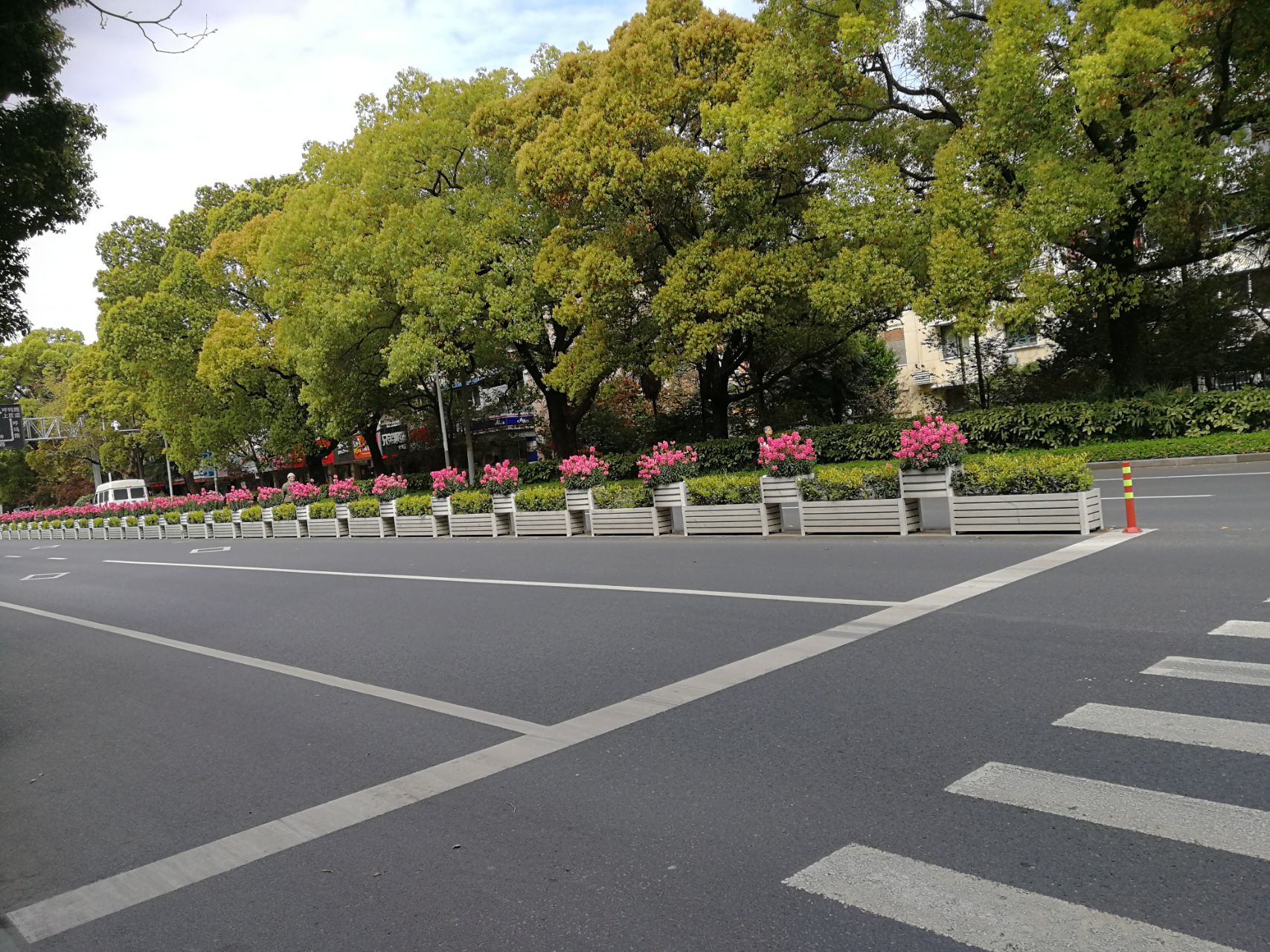 Adj
山大的校园很干净。
这件衣服不太干净。
他没把衣服洗干净。
吃饭前得把手洗干净。
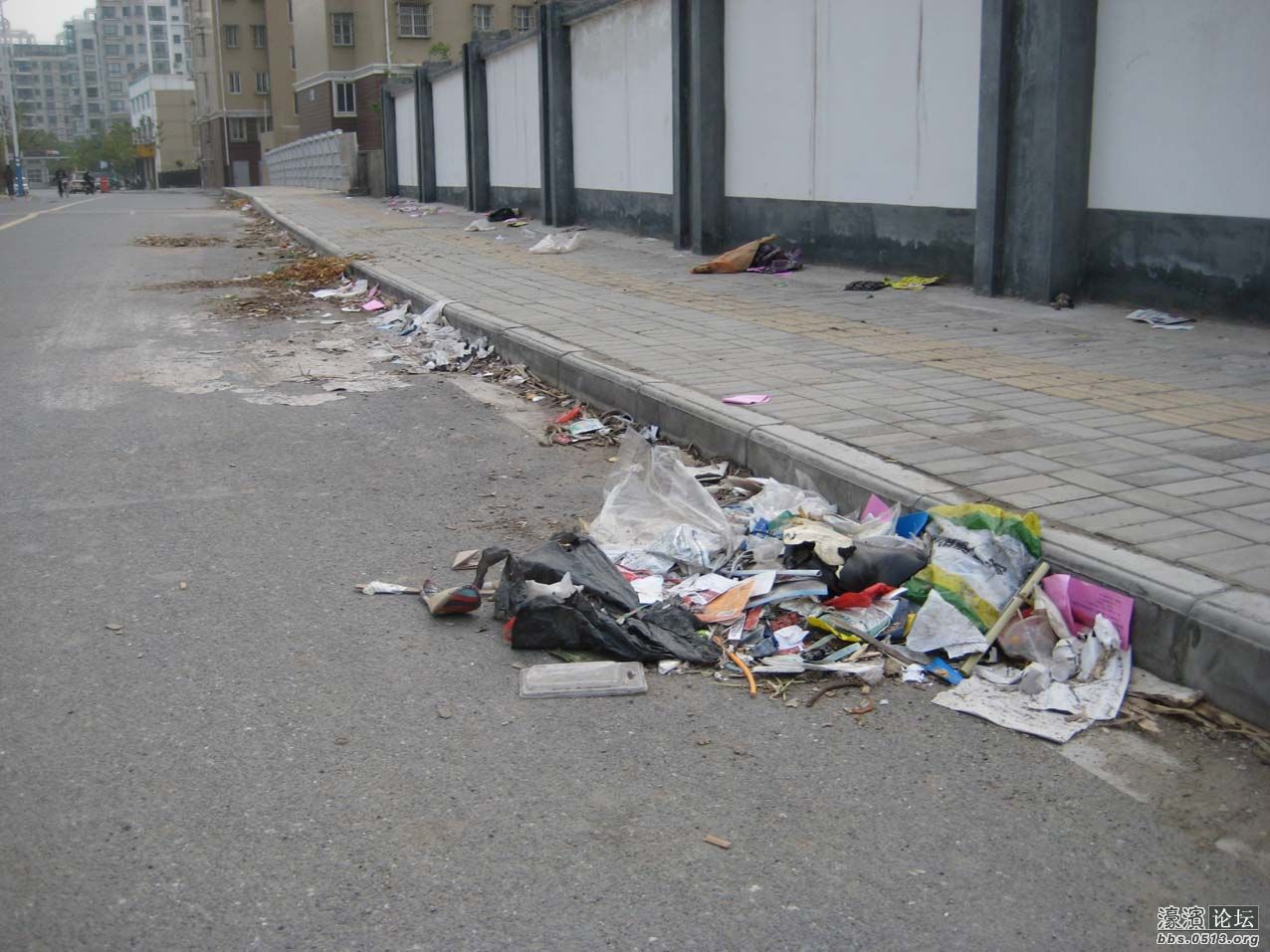 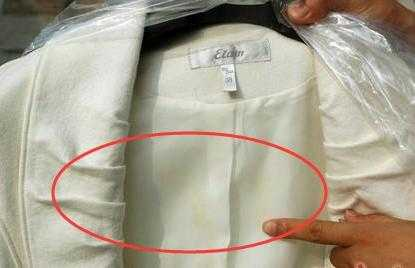 公园
N
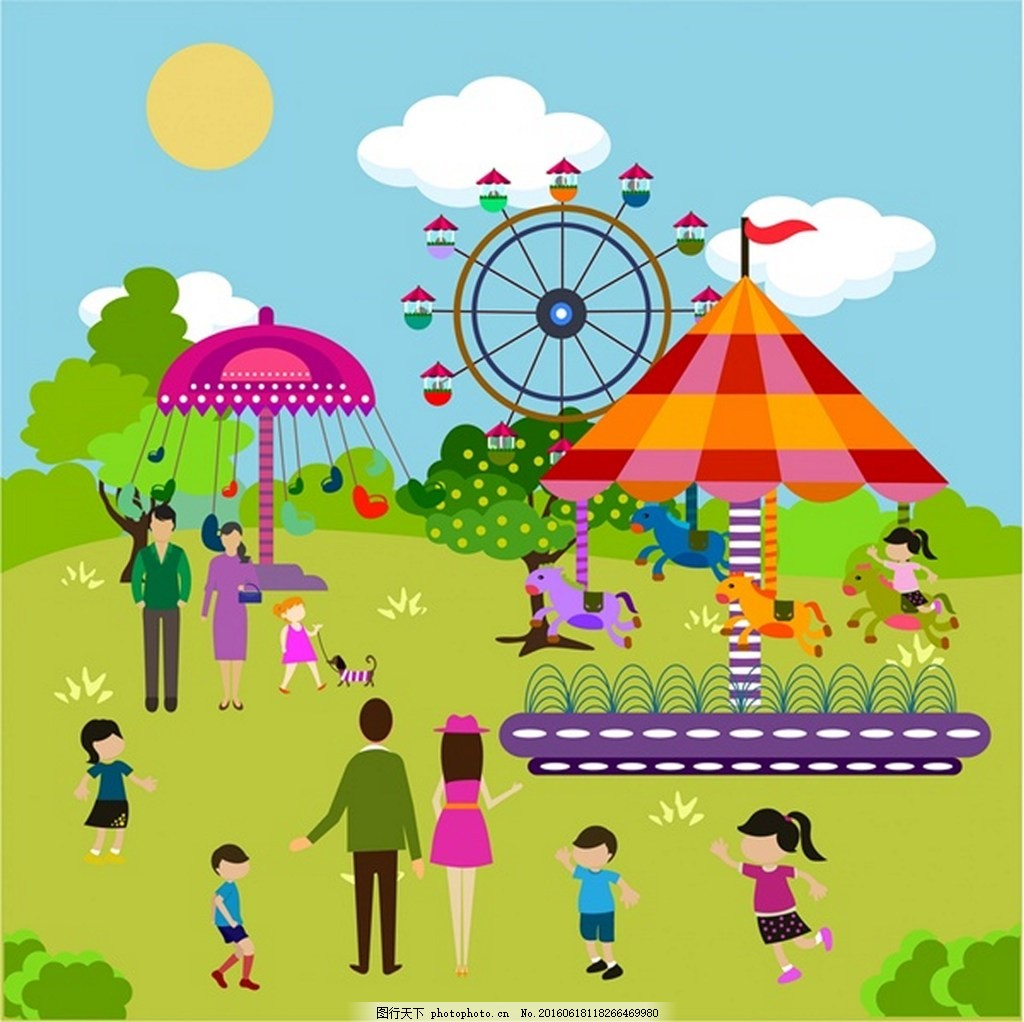 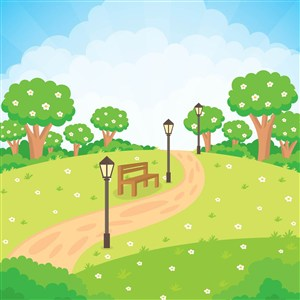 带孩子去公园玩儿
花园、动物园、校园
实物
N
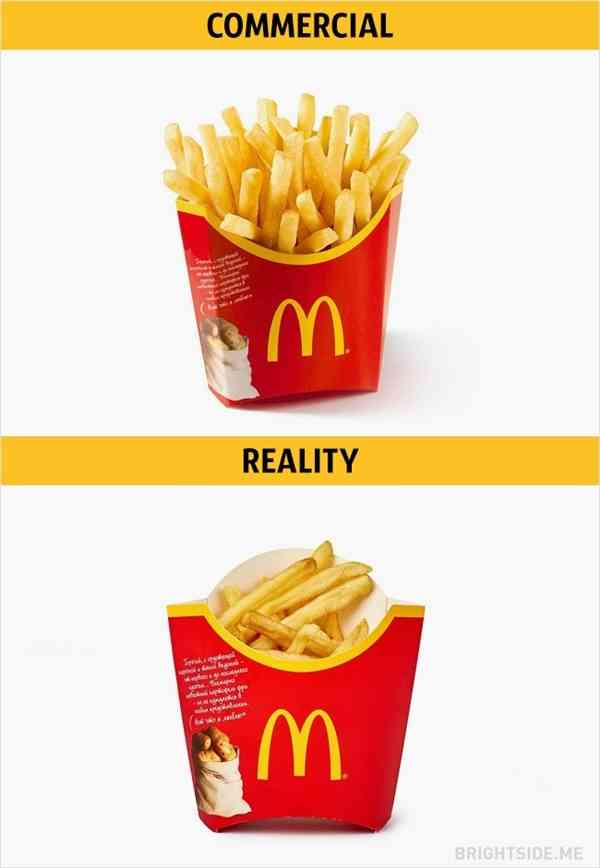 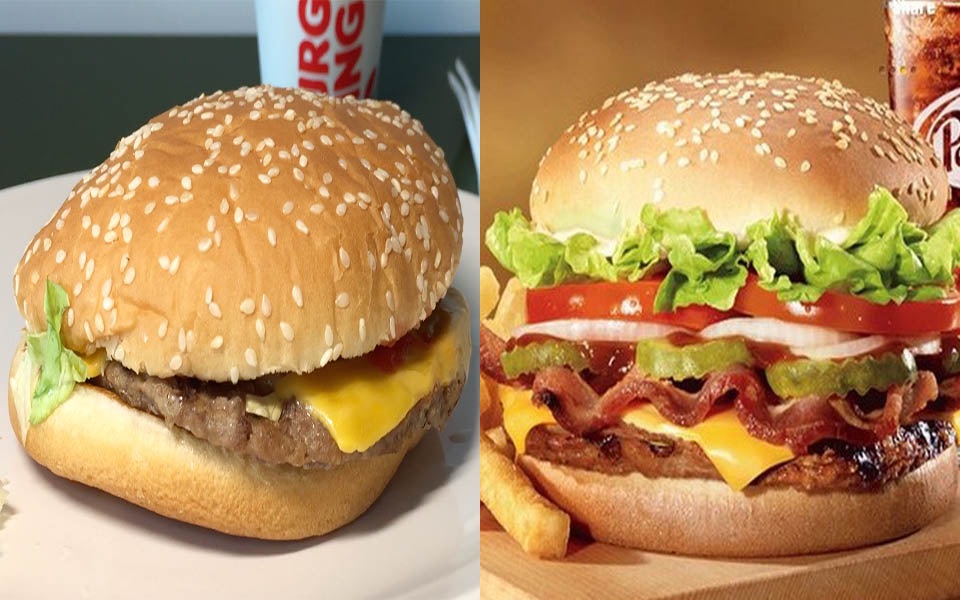 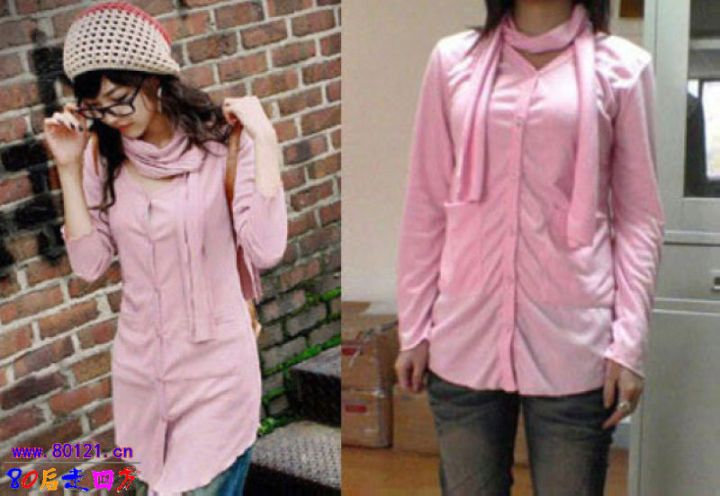 实物和照片很不一样。
感觉
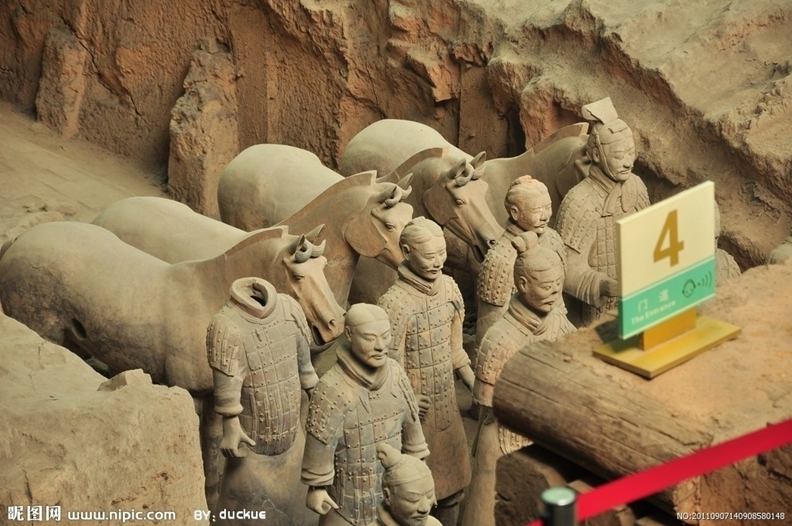 N
看照片的感觉  跟  看实物的感觉  很不一样。
第一感觉
我对___的第一感觉是____。  （大学）
我对他/她没有感觉。
收获
N/V
这一年，你的收获大不大？
你有什么收获？
你最大的收获是什么？
汉语水平提高了
认识了很多朋友
了解了很多中国文化
故事
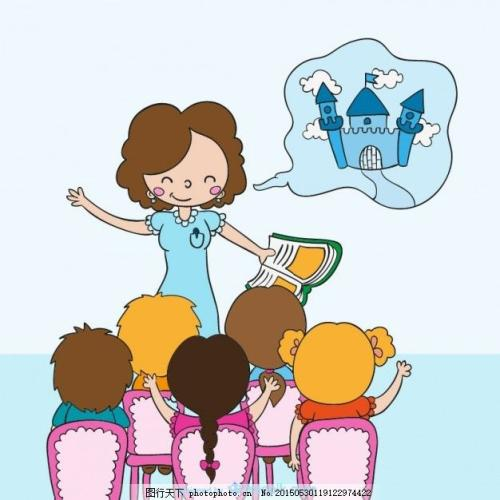 N
老师正在讲故事。
每天睡觉前妈妈都会讲故事。
这个电影讲了一个爱情故事。
听故事
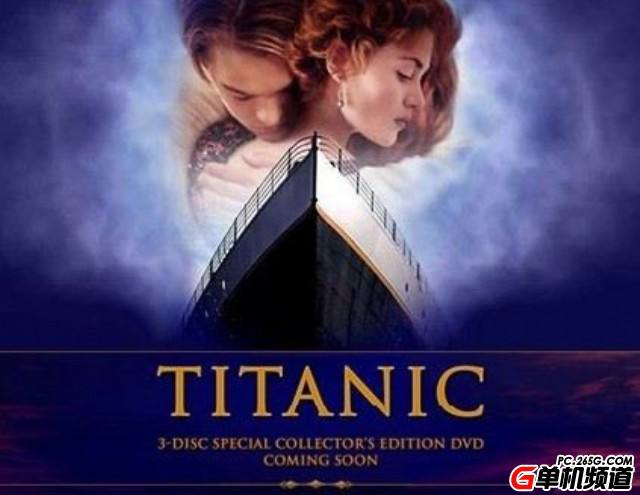 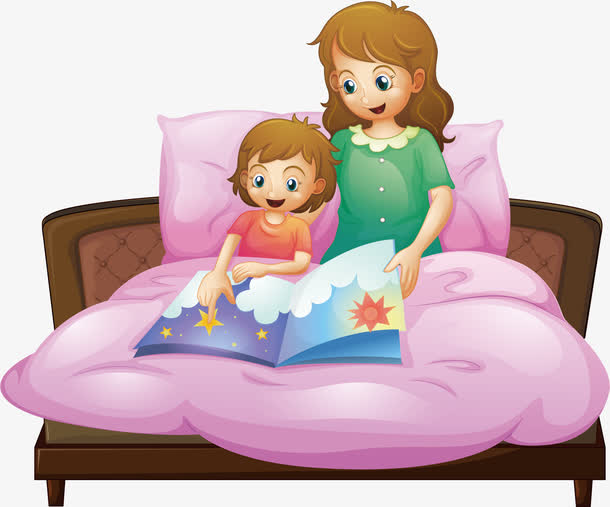 提高
V
李白的汉语水平提高了。
李白的汉语水平提高得非常快。
A：怎么可以很快地提高汉语水平？
B：多听、多说、多读、多写。
小吃
N
济南小吃
吃小吃
小吃街
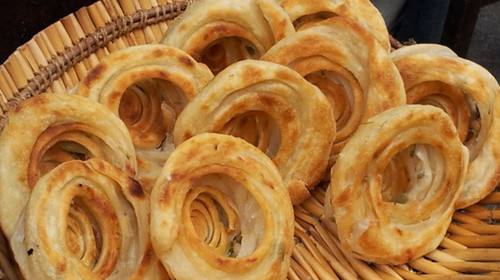 yóuxuàn
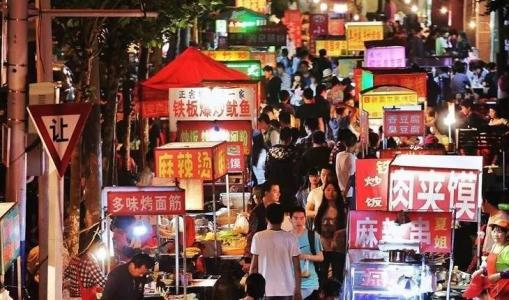 饱
Adj
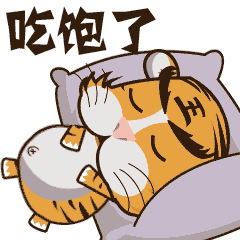 每天都吃得很饱。
我已经饱了。
胖
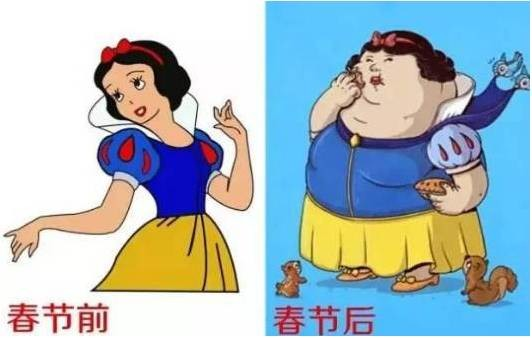 Adj
她长胖了。
毕业以后，李老师越来越胖了。
A：你变化真大！
B：对啊，我胖了很多。
我最近胖了两斤。
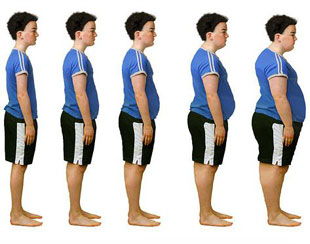 语法
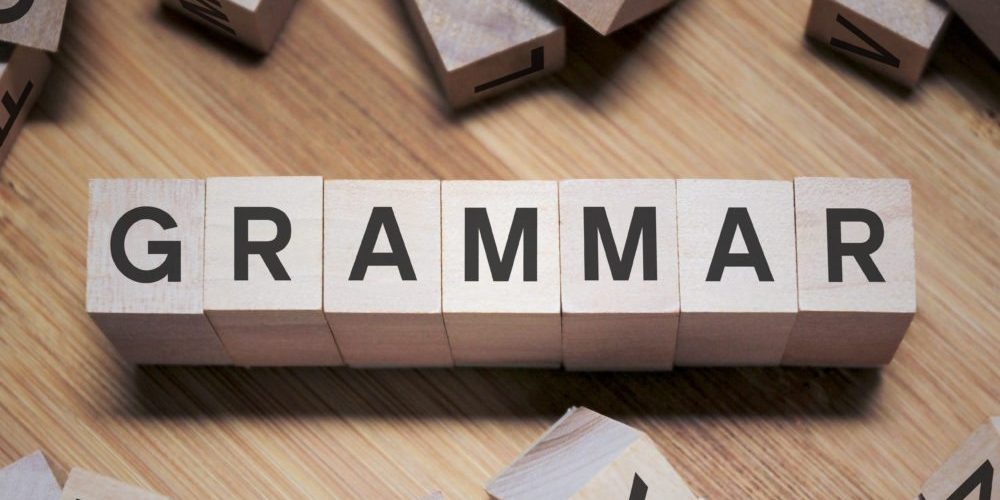 GRAMMAR
副词：还（小结）   The adverb “还”（summary）
still; yet
晚上十二点了，他还在学习。
我等了他一个小时了，他还没来。
even more
这儿的历史比西安还长。
今天比昨天还冷。
in addition
他会说英语，还会说法语。
我今天去游泳了，明天还去。
这个电影很好，我还想再看一次。
barely
这件衣服样子还可以，颜色不好看。
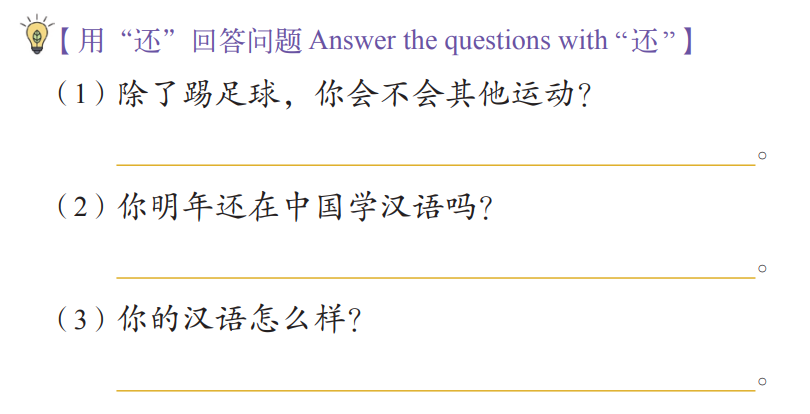 条件关系复句：只有…，才…   
The conditional complex sentence: “只有…，才…”（Only if…, can…）
你只有到中国来，才能了解真的中国。
只有多听多说，你才能学好汉语。
只有老师同意了，你才能不来上课。
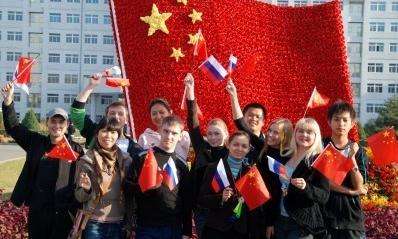 只有山大的老师和学生，才能在食堂吃饭。
我只有星期天才能睡个好觉。
只有健康才是最重要的。
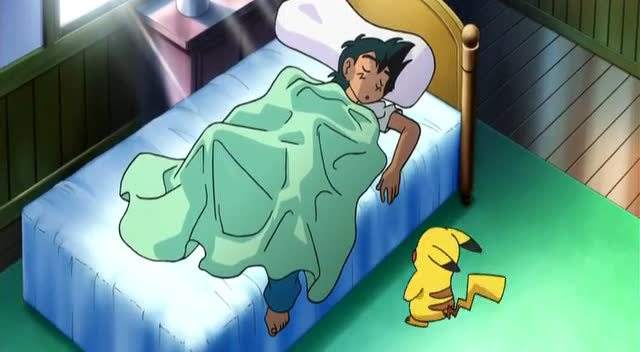 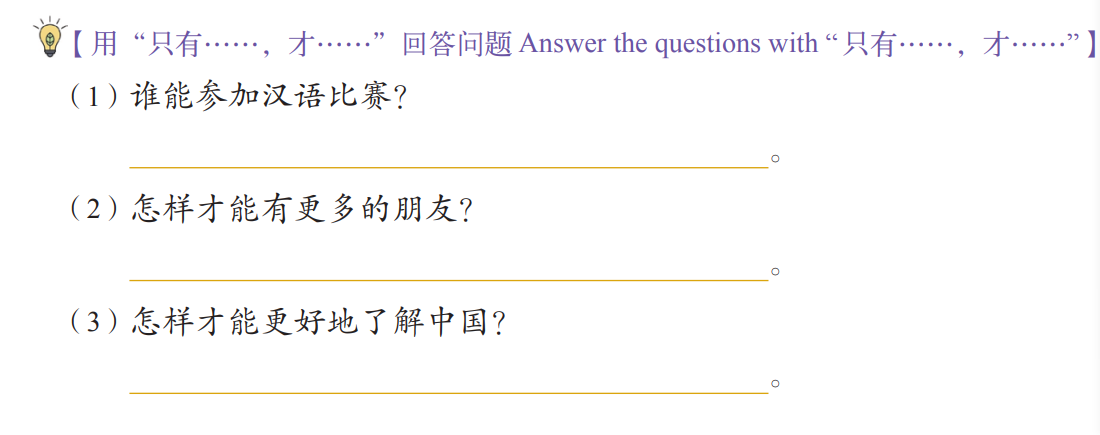 格式：拿…来说   The structure“拿……来说”
1. 现在人们喜欢在网上买东西。
    拿我妹妹来说，她现在几乎不去超市了。
2. 中国人习惯全家人一起过节。
    拿我家来说，中秋节我们在一起吃饭、看月亮。
格式：拿…来说   The structure“拿……来说”
3. 中国南方跟北方很不一样。
    拿过春节来说，这一天北方人吃饺子，南方人吃年糕。
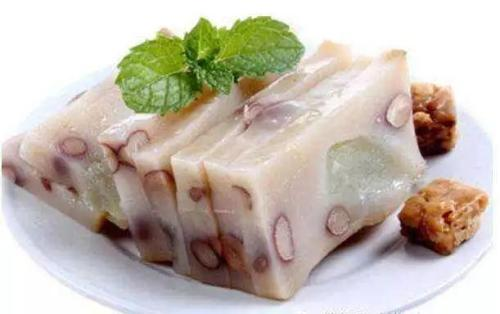 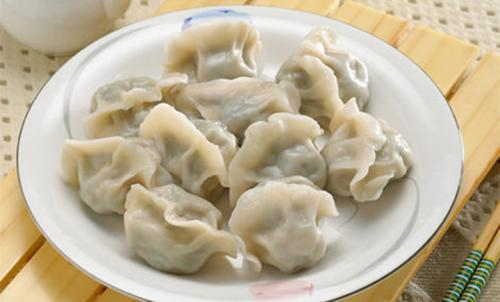 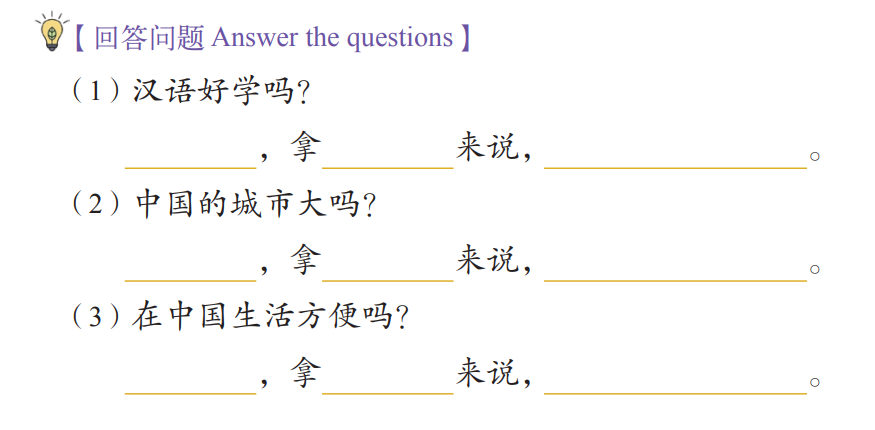 王老师：这次玩儿得怎么样？
米    雪：玩儿得很好。这是我第一次去中国西部。西安很干净，天气也很好。
                我下次旅游  还去中国西部。
王老师：都去哪儿玩儿了？
米    雪：我们去了很多公园和博物馆。
王老师：西安跟你想象的一样吗？
米    雪：差不多，不过我发现  只有真的去了，才能更好地了解  中国的历史
                和文化。拿兵马俑来说，看实物和看照片的感觉  很不一样。
王老师：这次旅游  收获大不大？
米    雪：很大，我在那儿  听到了很多历史故事，
                中文水平  也提高了不少。
王老师：真不错。西安小吃也很有名，你们一定  也尝过了吧？
米    雪：对，我们每天 一起床就去吃小吃，
               每天都吃得很饱，
               这三天我胖了不少。
王老师：没关系。下了课就去锻炼吧！